Thứ Năm ngày 10 tháng 10 năm 2024
Tiếng Việt
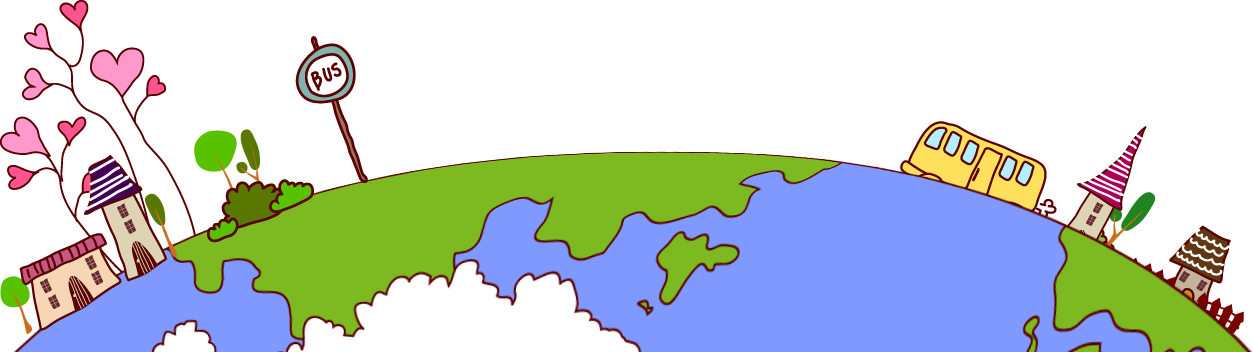 Bài 8: (Tiết 3): Luyện tập: Mở rộng vốn từ về mùa hè; Dấu chấm, dấu hai chấm
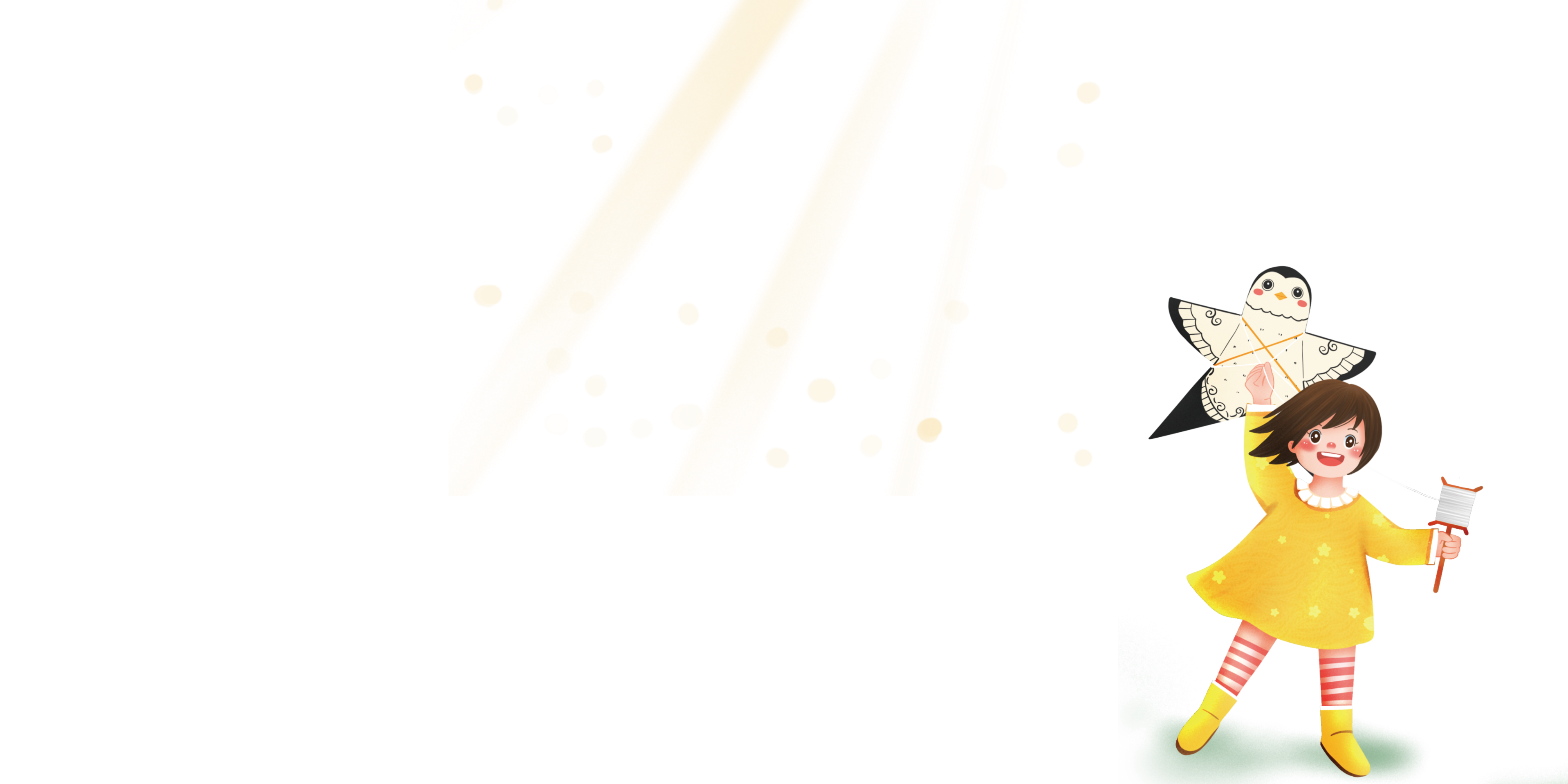 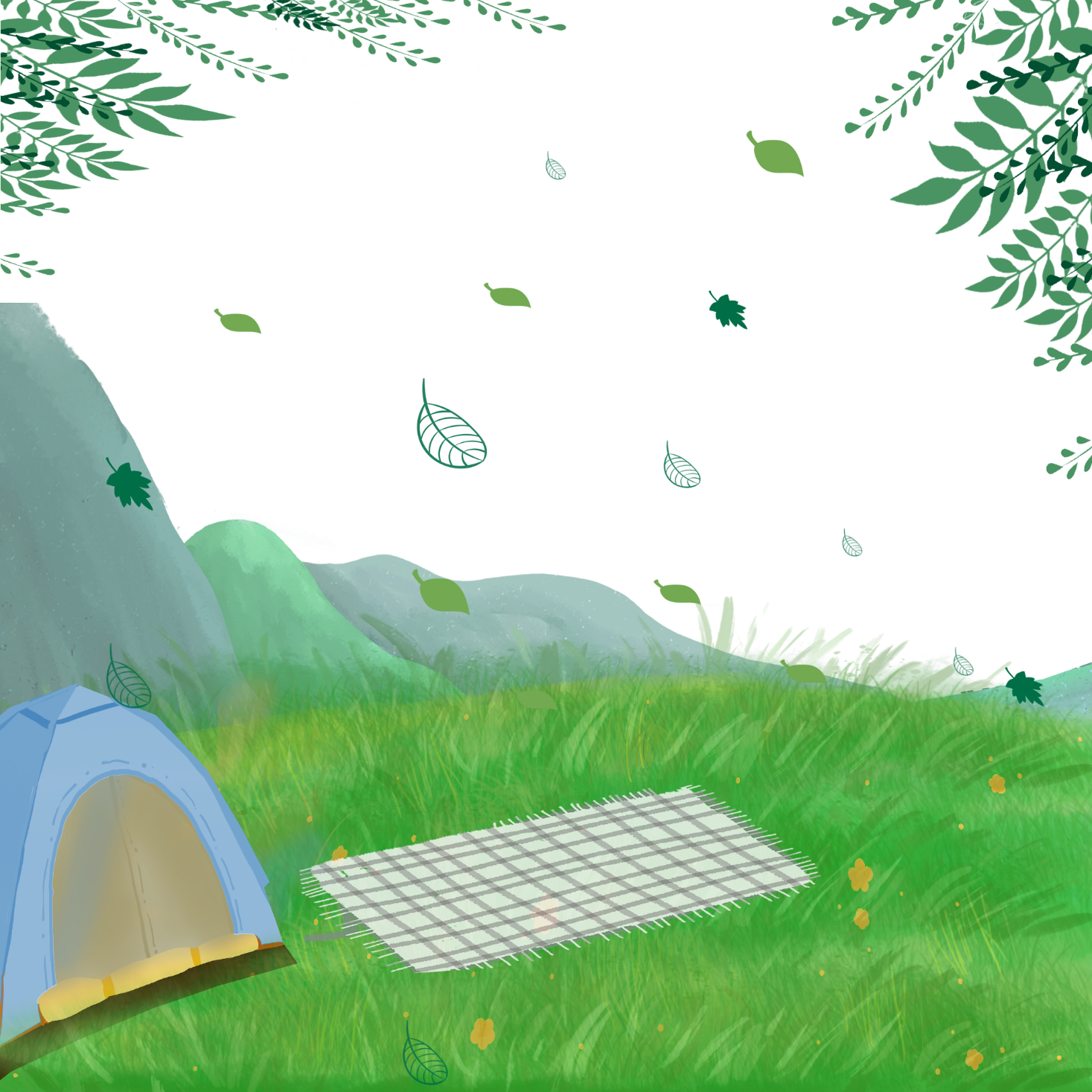 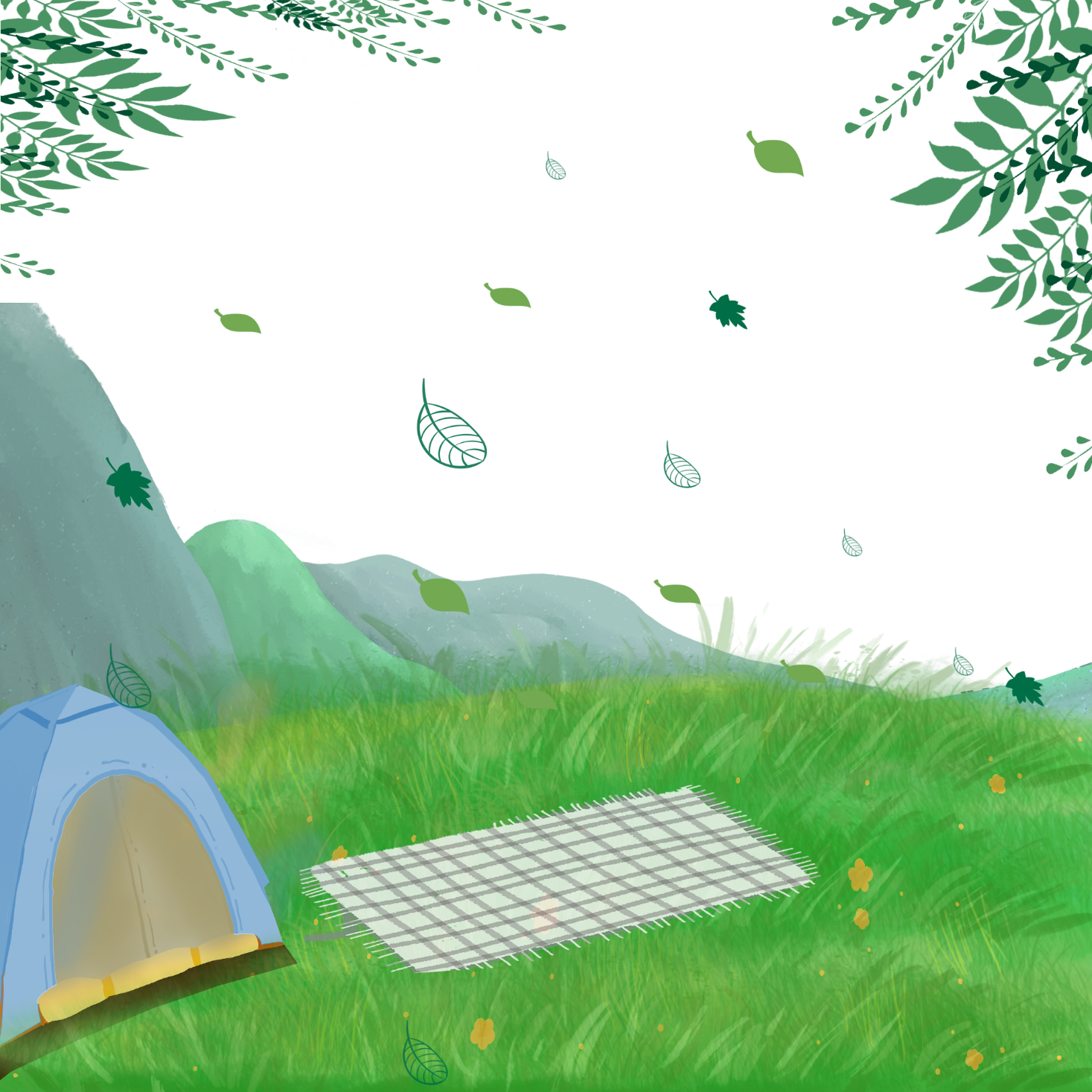 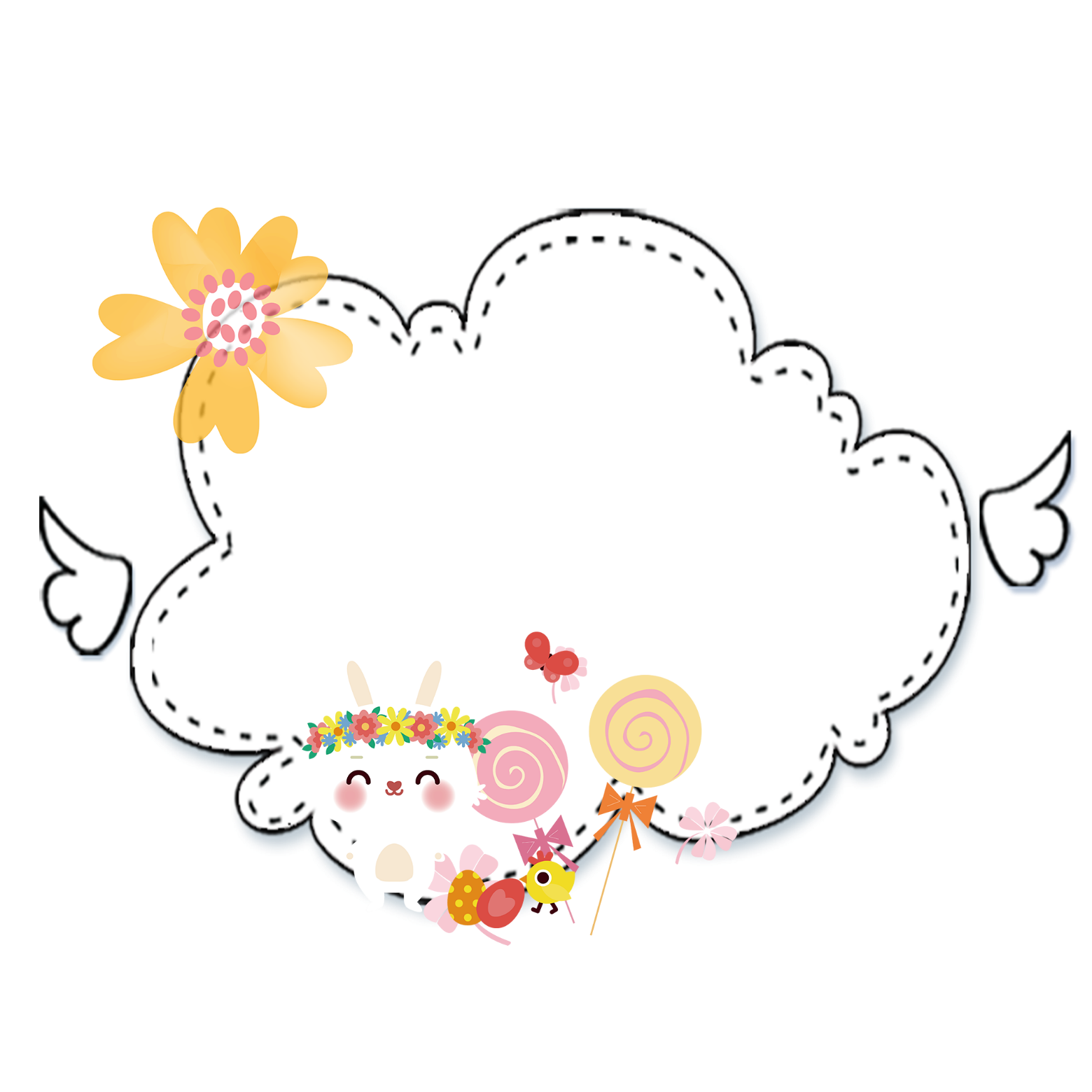 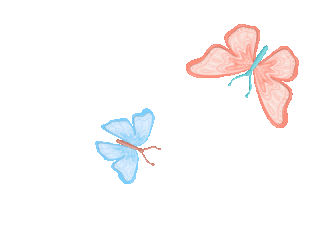 Khởi động
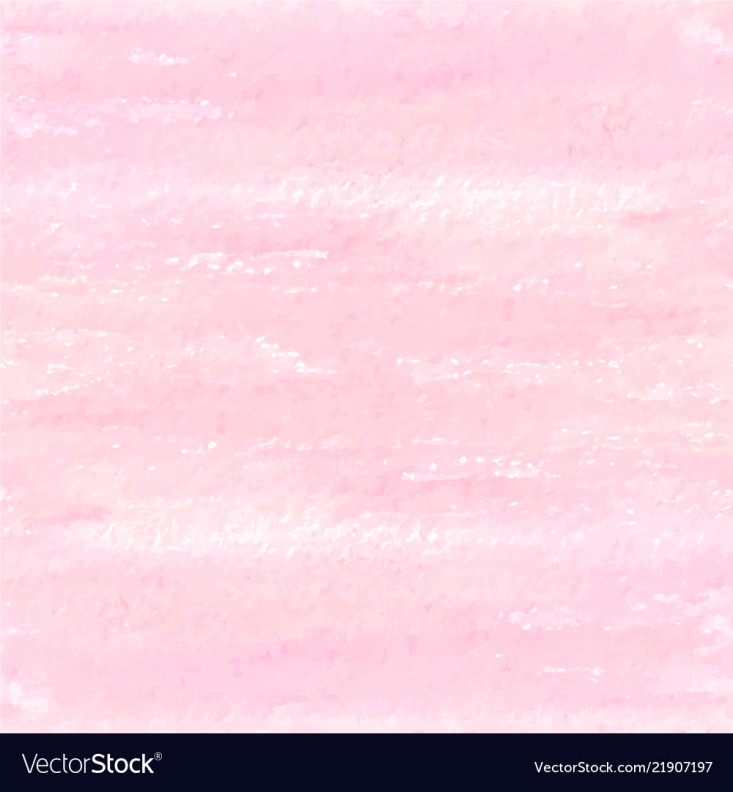 Cái gì như chong chóng
Tặng gió mát cho đời
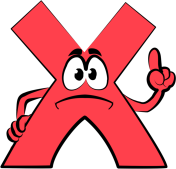 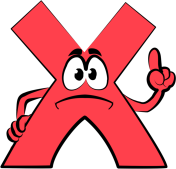 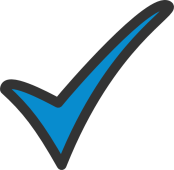 Chổi
Áo
Quạt điện
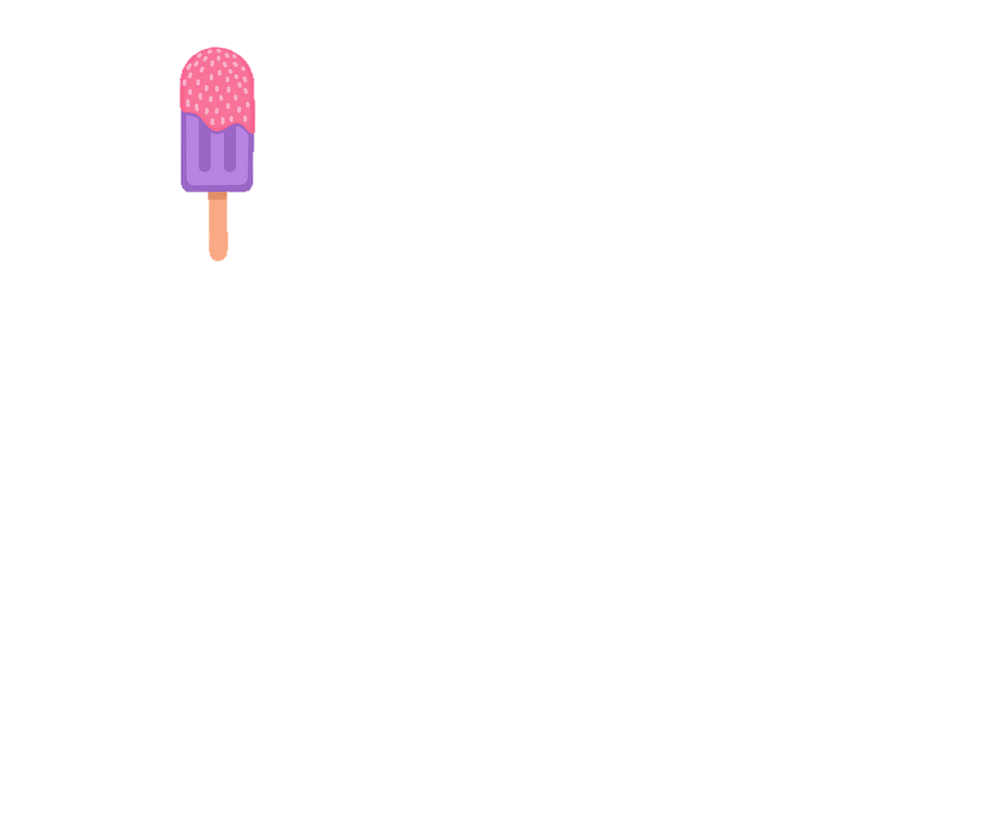 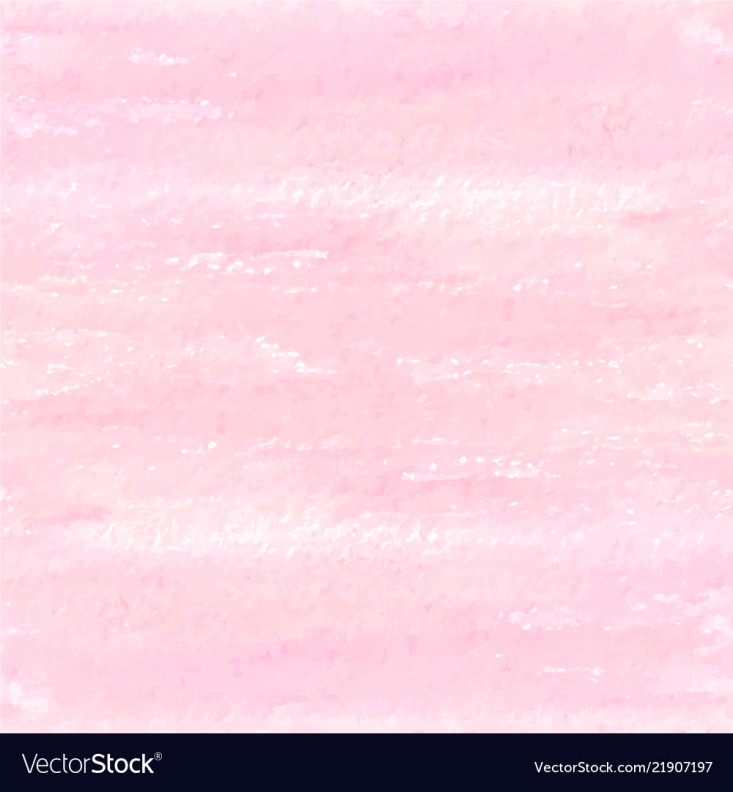 Hoa gì đỏ thắm trên cành
Gọi mùa hè tới, một mùa chia tay
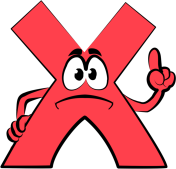 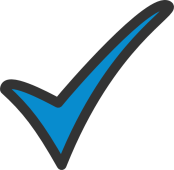 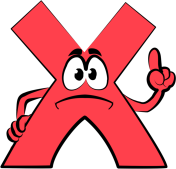 Hoa mai
Hoa lan
Hoa phượng
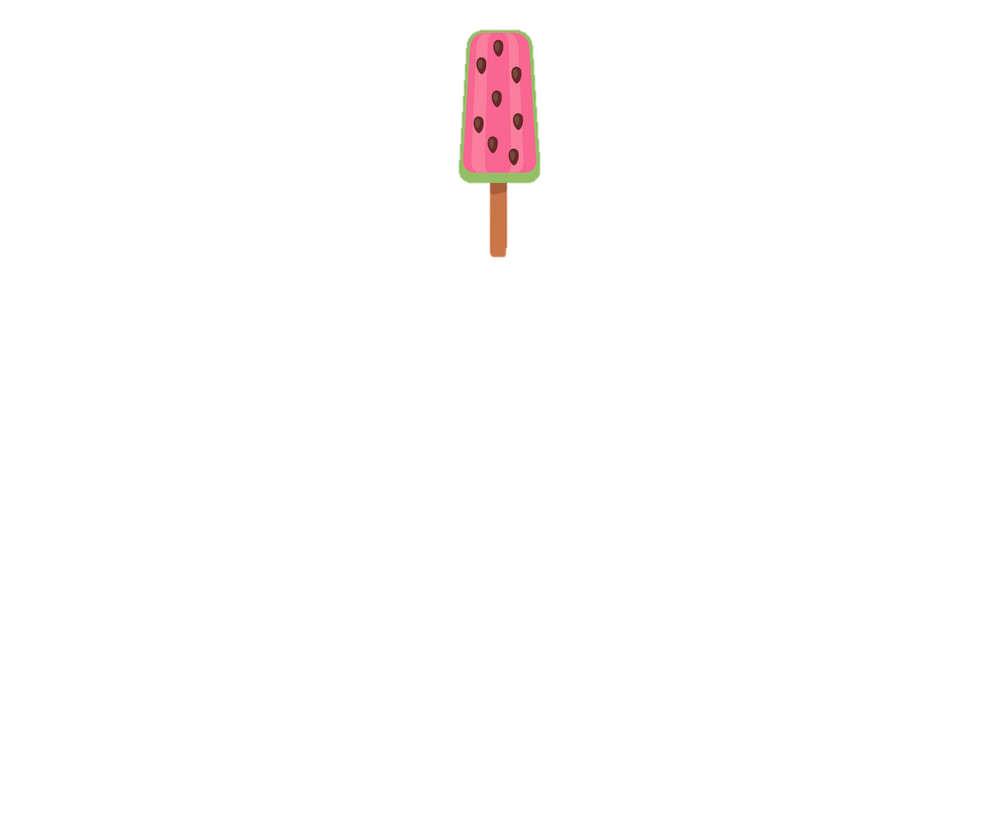 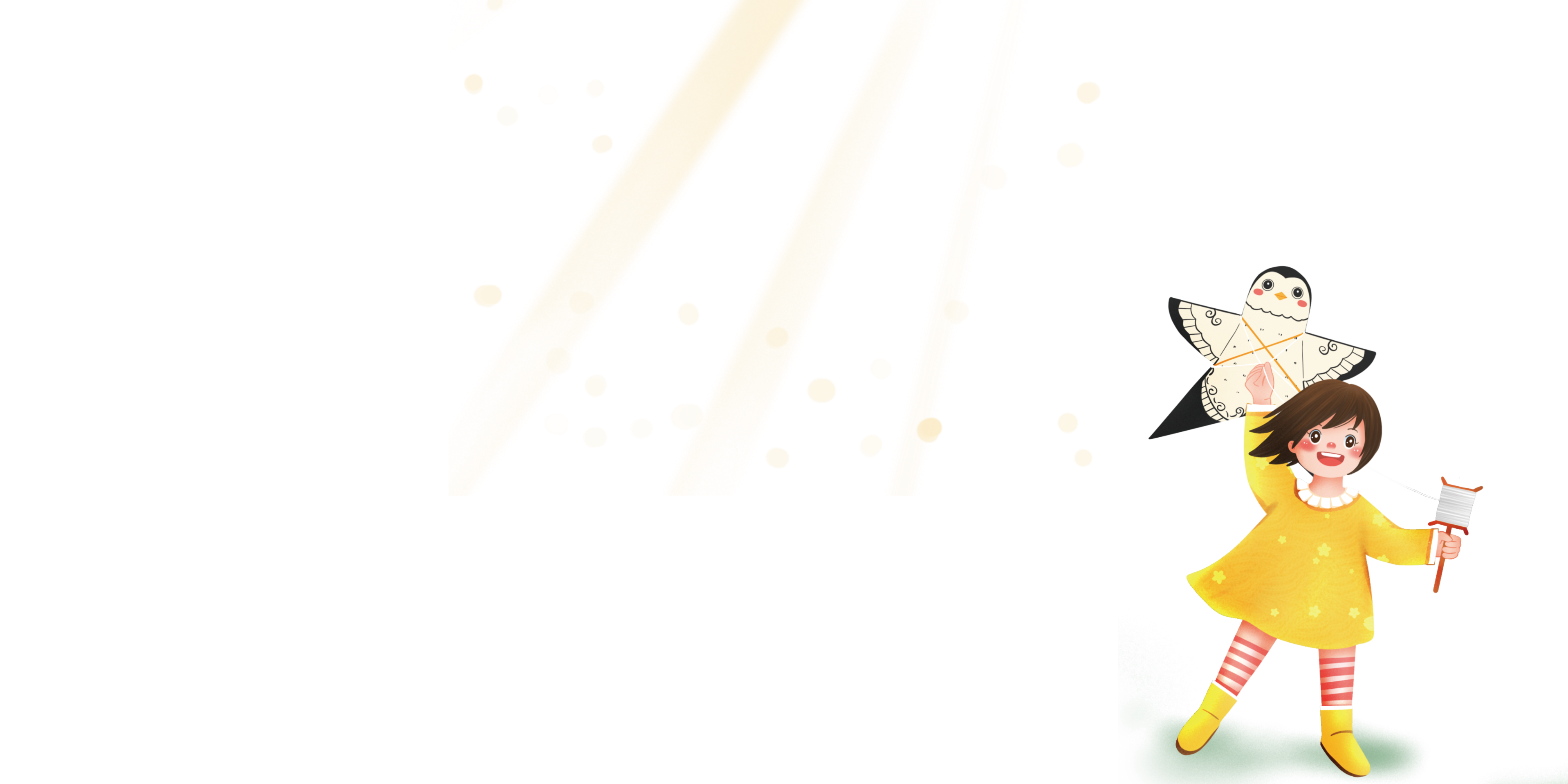 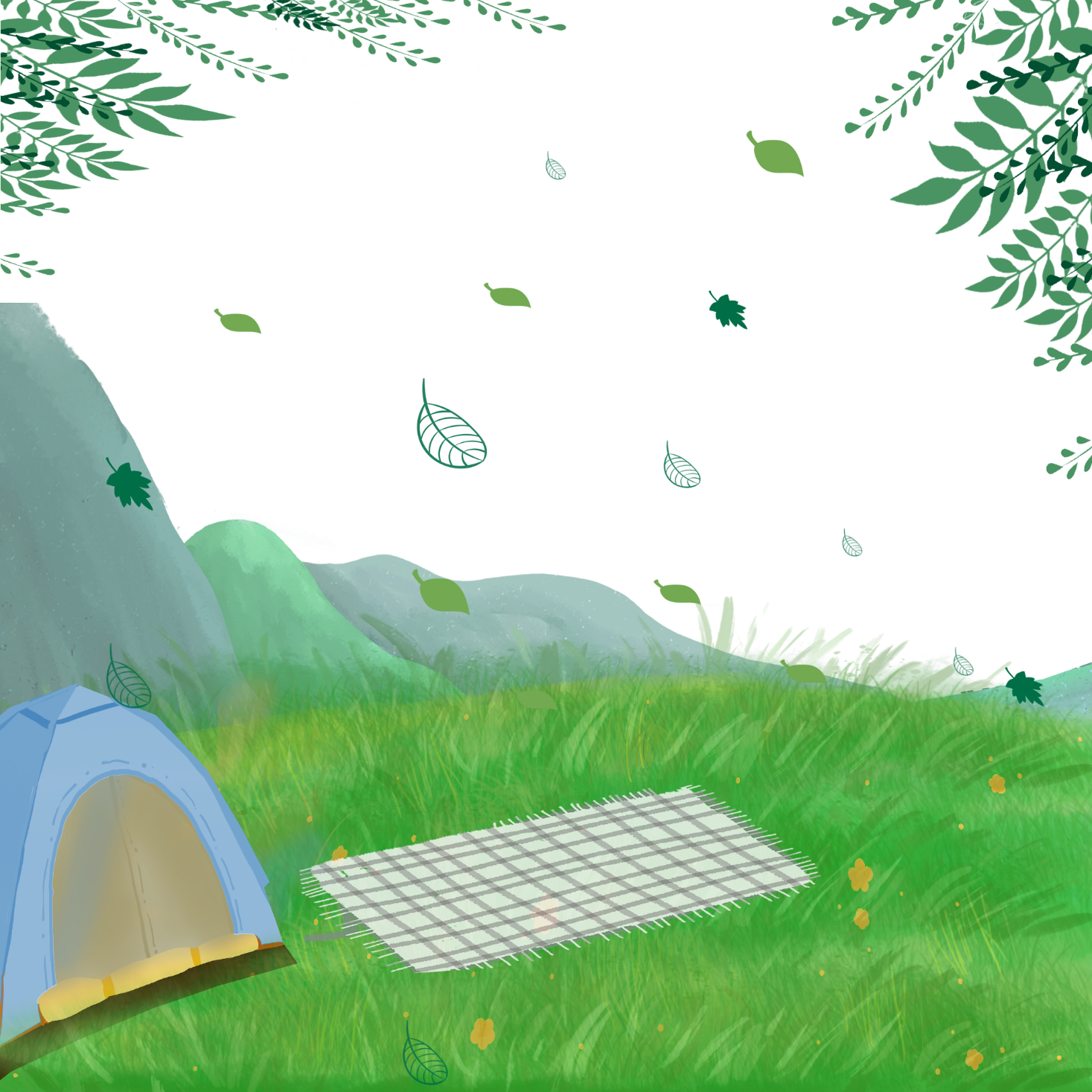 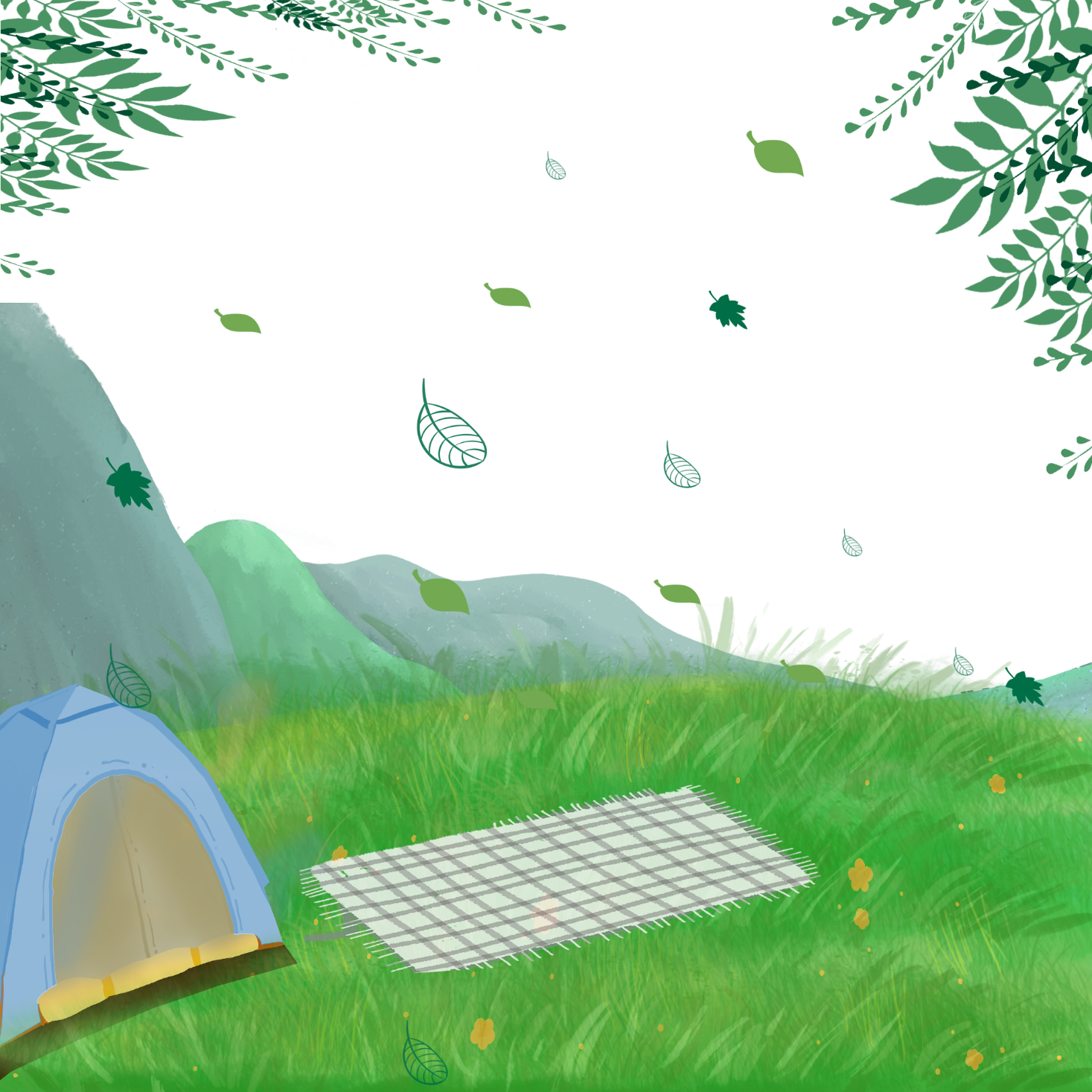 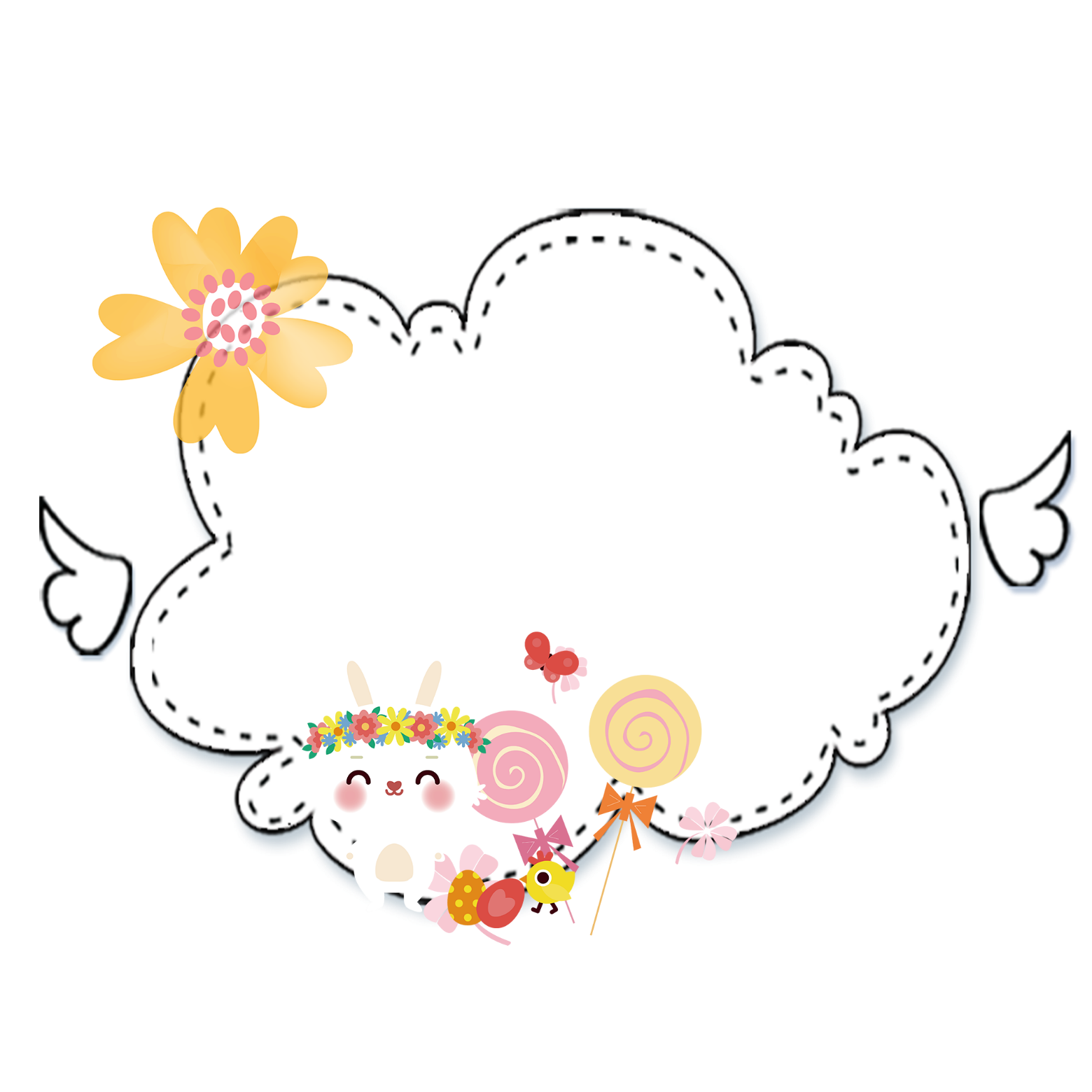 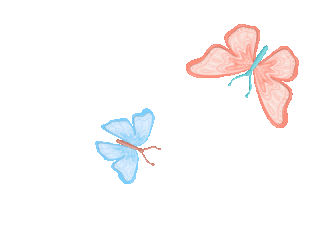 LUYỆN TẬP
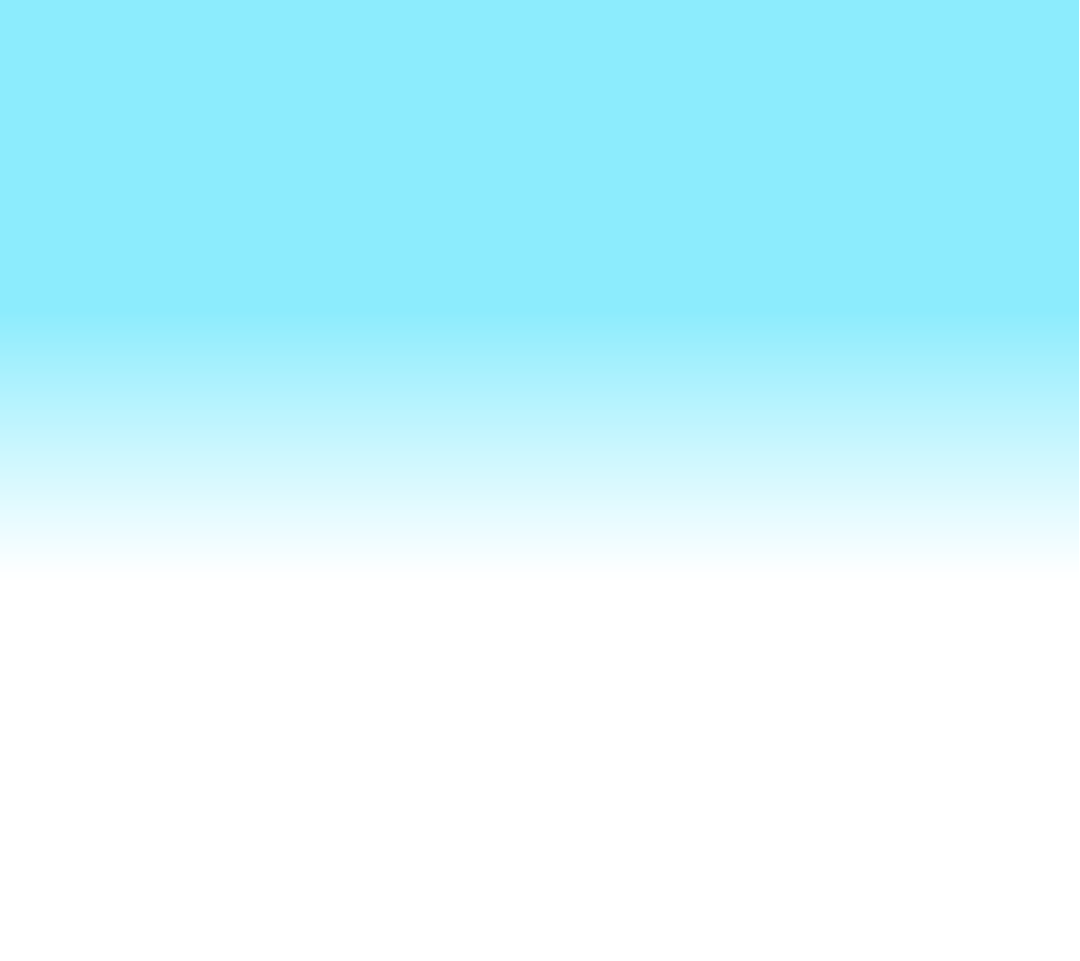 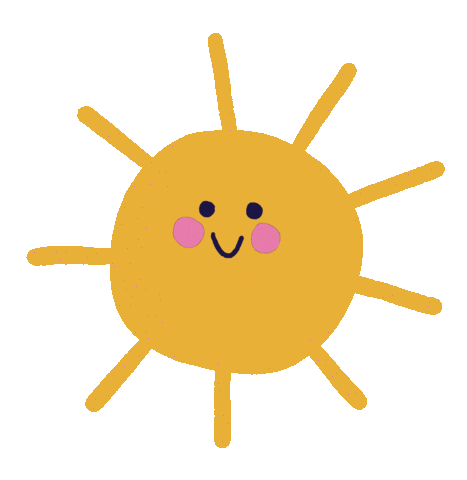 1. Luyện tập.
Bài 1. Tìm các từ ngữ nói về mùa hè theo gợi ý dưới đây:
quần sooc
thả diều
nước mát
điều hòa
nước hoa quả
đồ bơi
câu cá
thạch
thu hoạch quả
áo chống nắng
giày
chè
đá bóng
Bài 2. Dấu hai chấm trong câu sau đây được dùng để làm gì?
Các bạn chắc chắn sẽ kể về những chuyến du lịch kì thú của mình: ra biển, lên núi, đến thăm những thành phố lớn, …
	a. Để báo hiệu lời nói trực tiếp
	b. Để báo hiệu phần liệt kê
	c. Để báo hiệu phần giải thích
Bài 3. Chọn dấu chấm hoặc dấu hai chấm thay cho ô vuông.
a. Mùa hè có rất nhiều loài hoa:  hoa hồng, hoa phượng, hoa mười giờ, … . Hoa nào cũng đẹp, cũng rực rỡ sắc màu.
b. Có nhiều hoạt động thú vị mà bạn có thể làm khi hè đến:  đi cắm trại, đi tắm biển, tham quan các câu lạc bộ, …
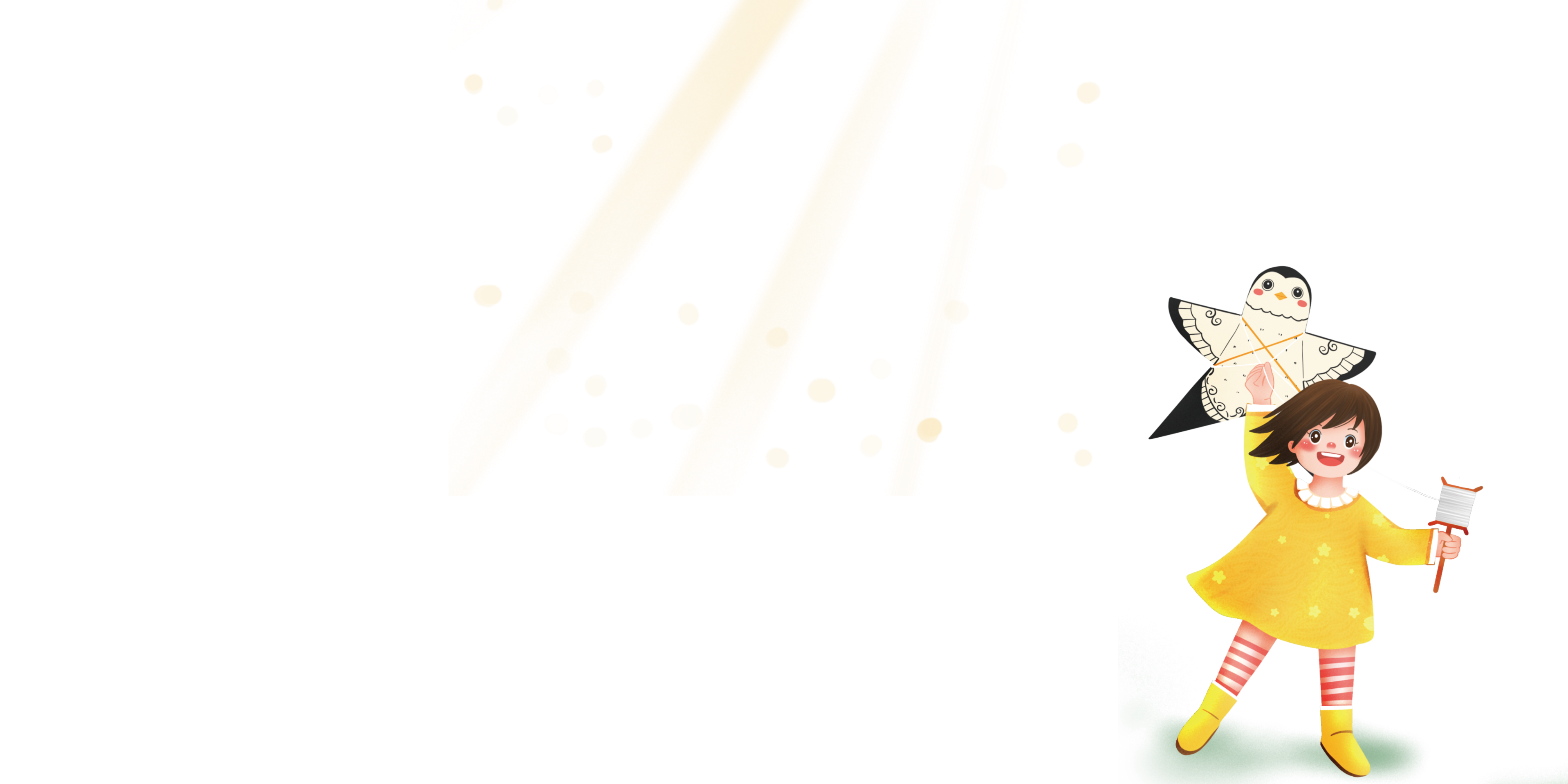 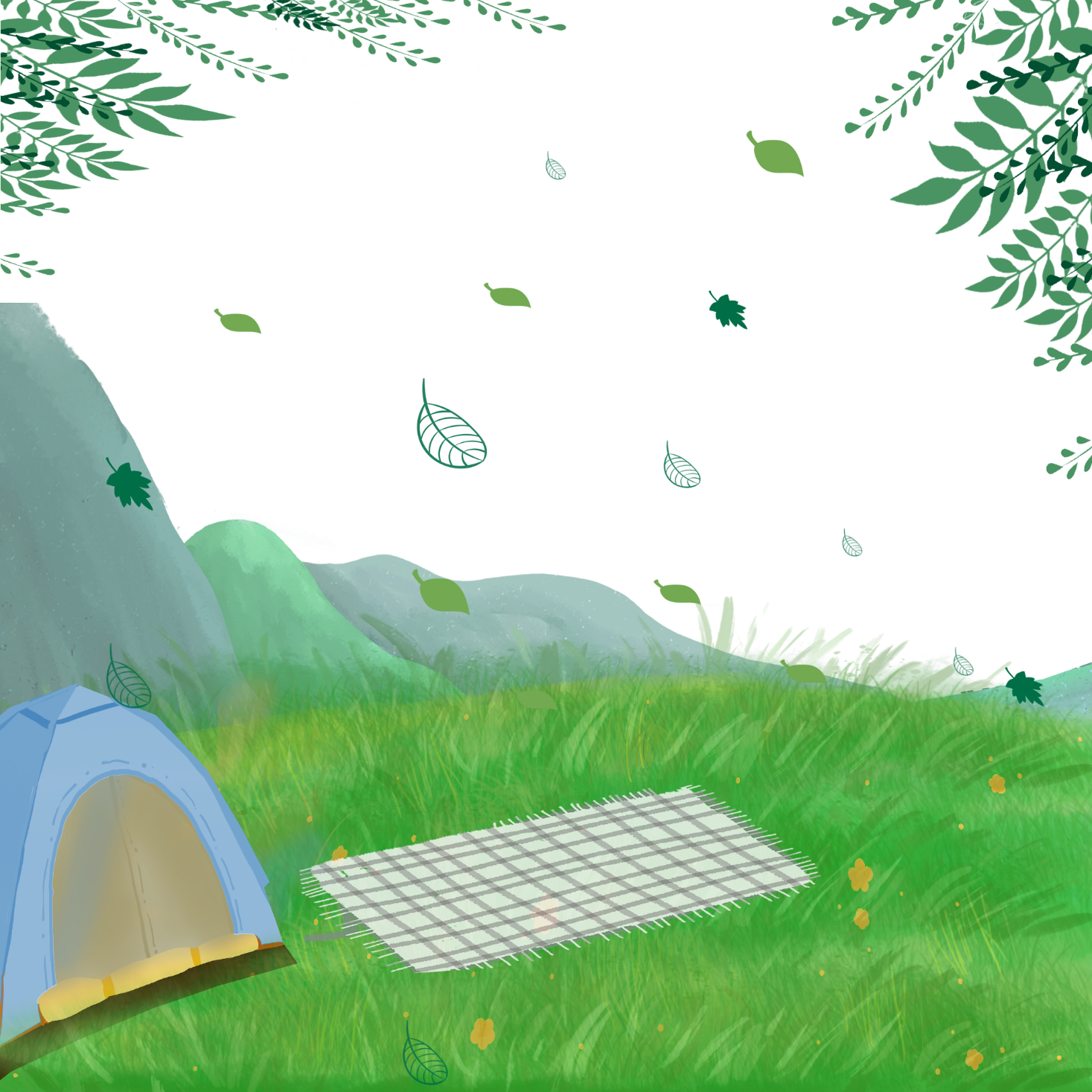 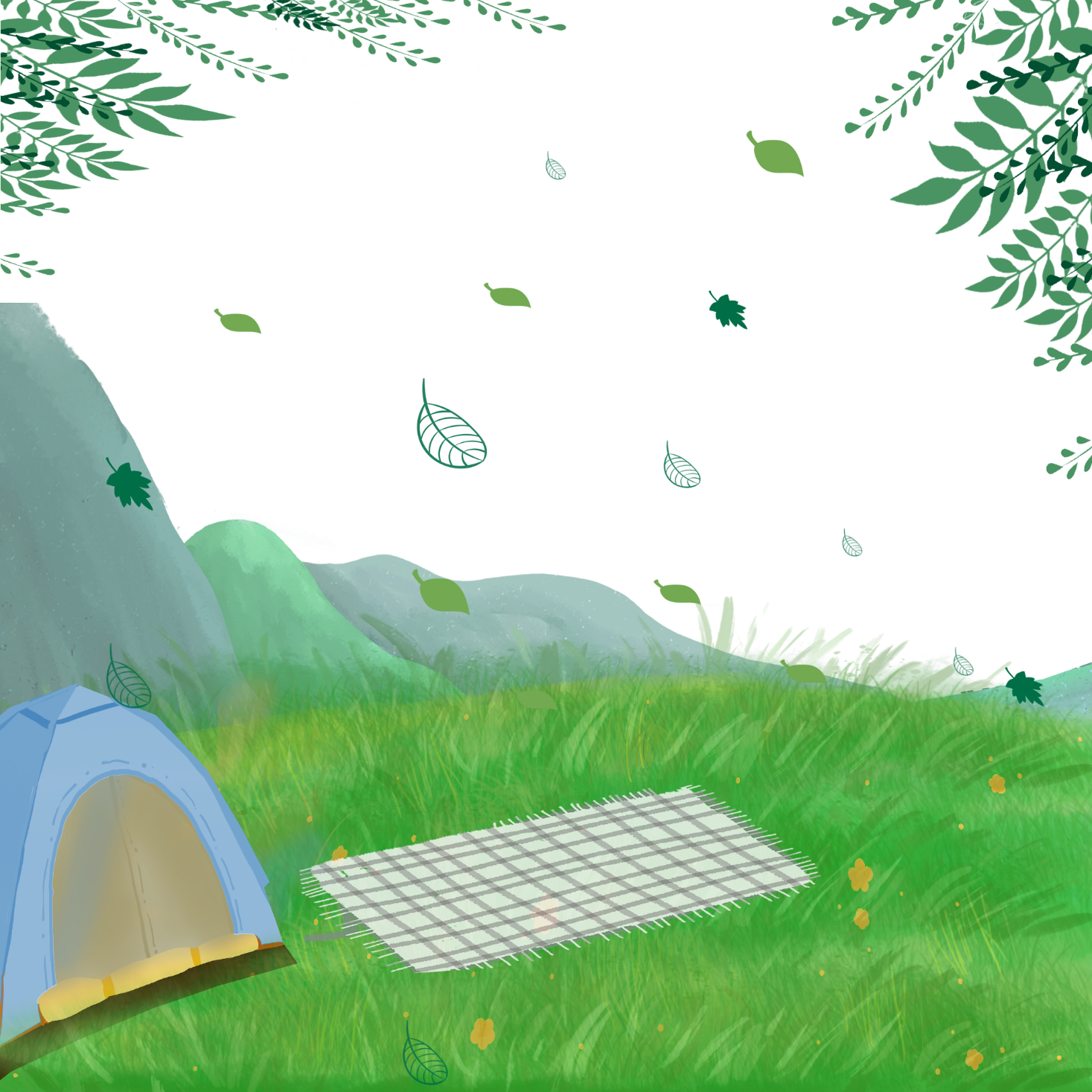 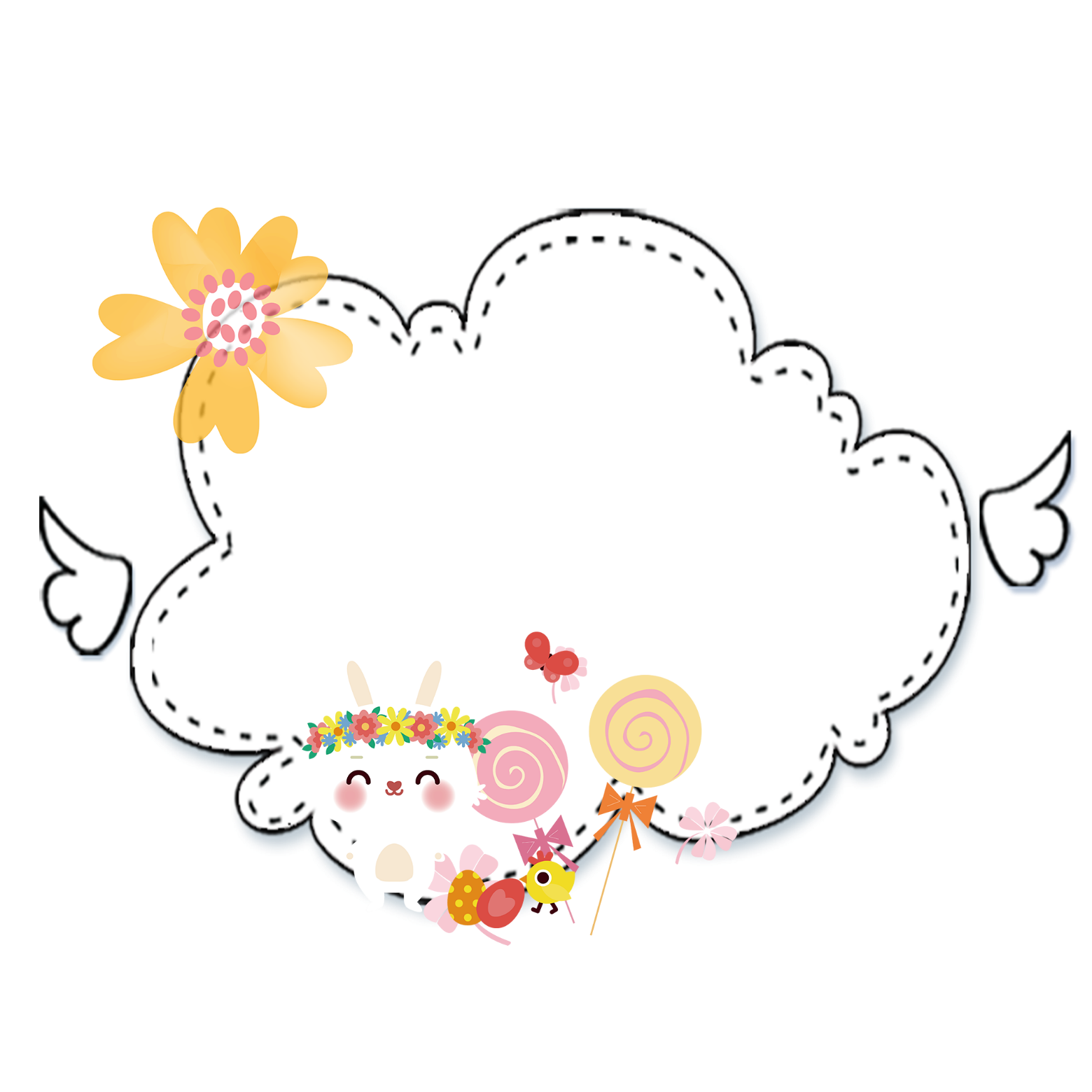 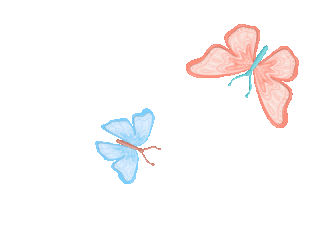 Vận dụng
Đồ dùng hay dùng trong thời tiết mùa hè là gì? 
Ôn lại công dụng của dấu chấm; dấu hai chấm